Hindu Temple Statues
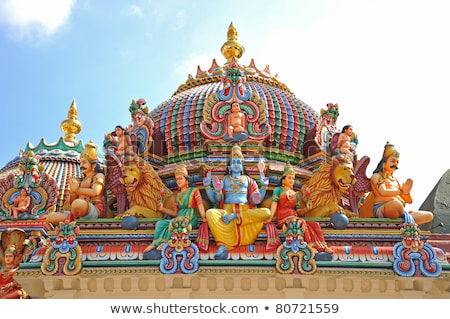 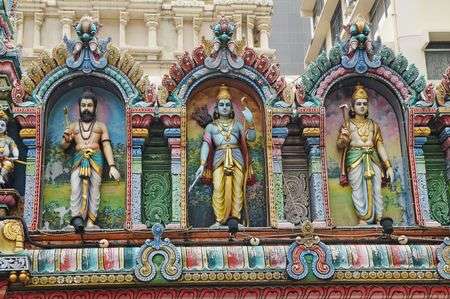 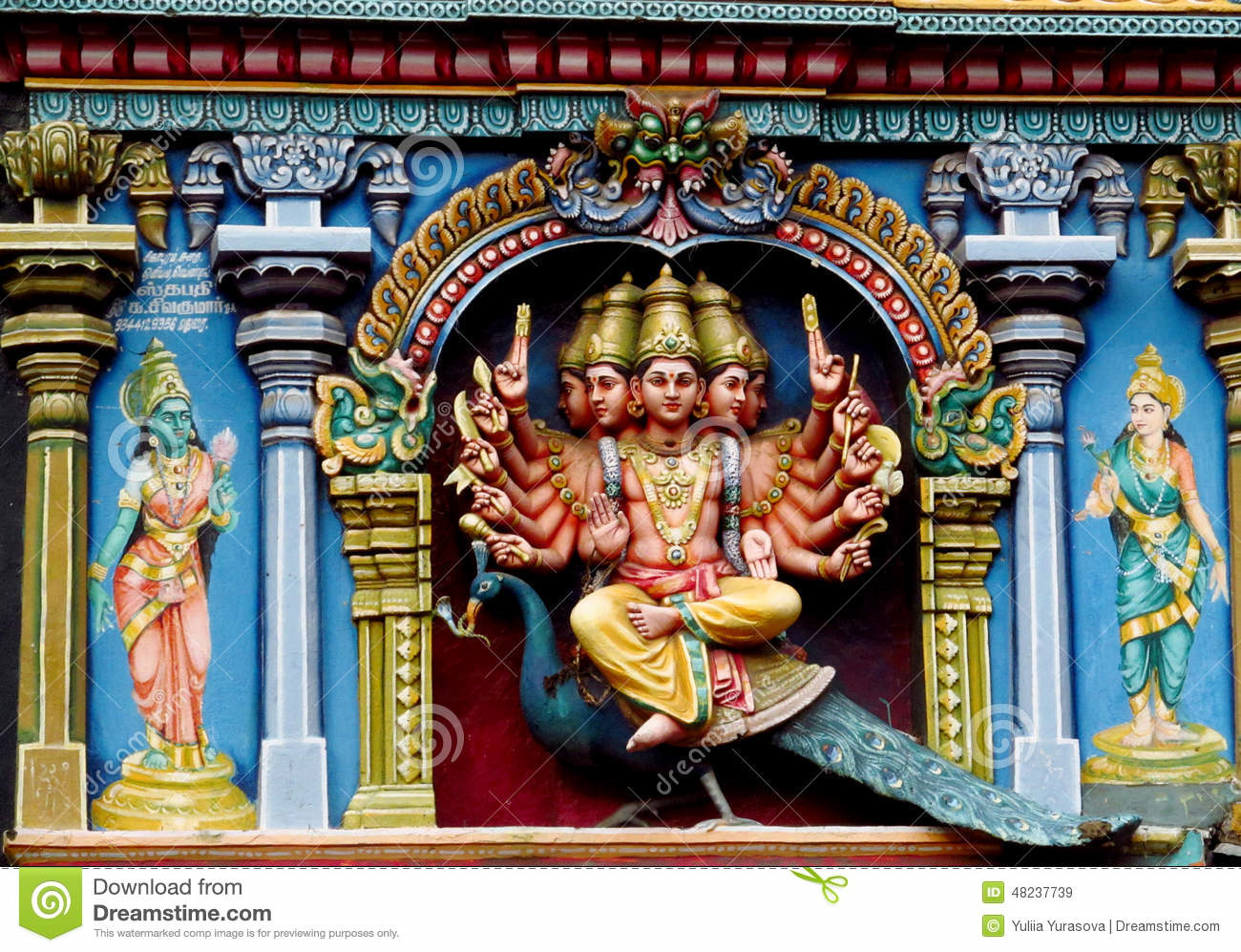 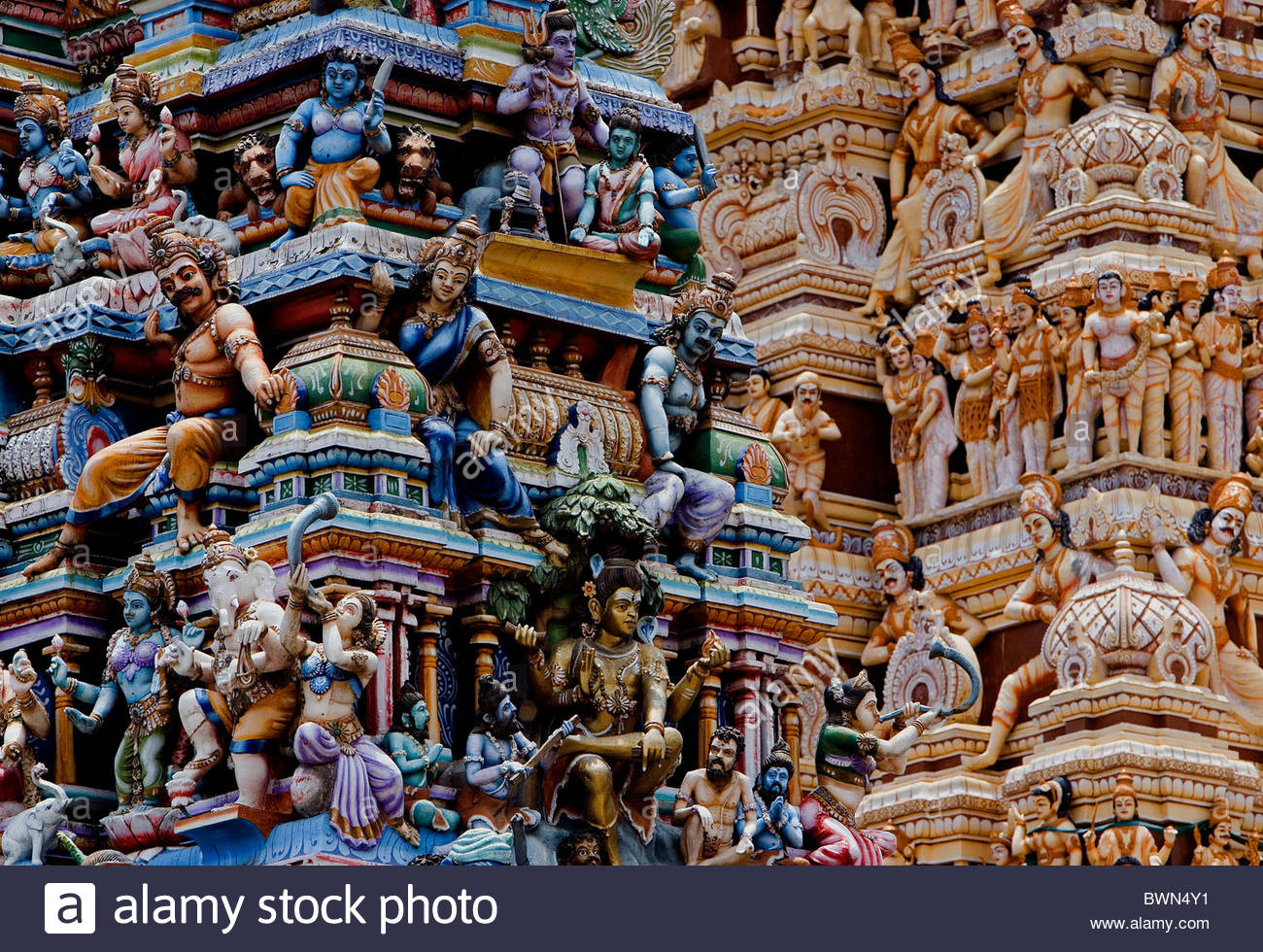